First Test of FairMQ for PandaRoot
| Tobias Stockmanns
FairMQ
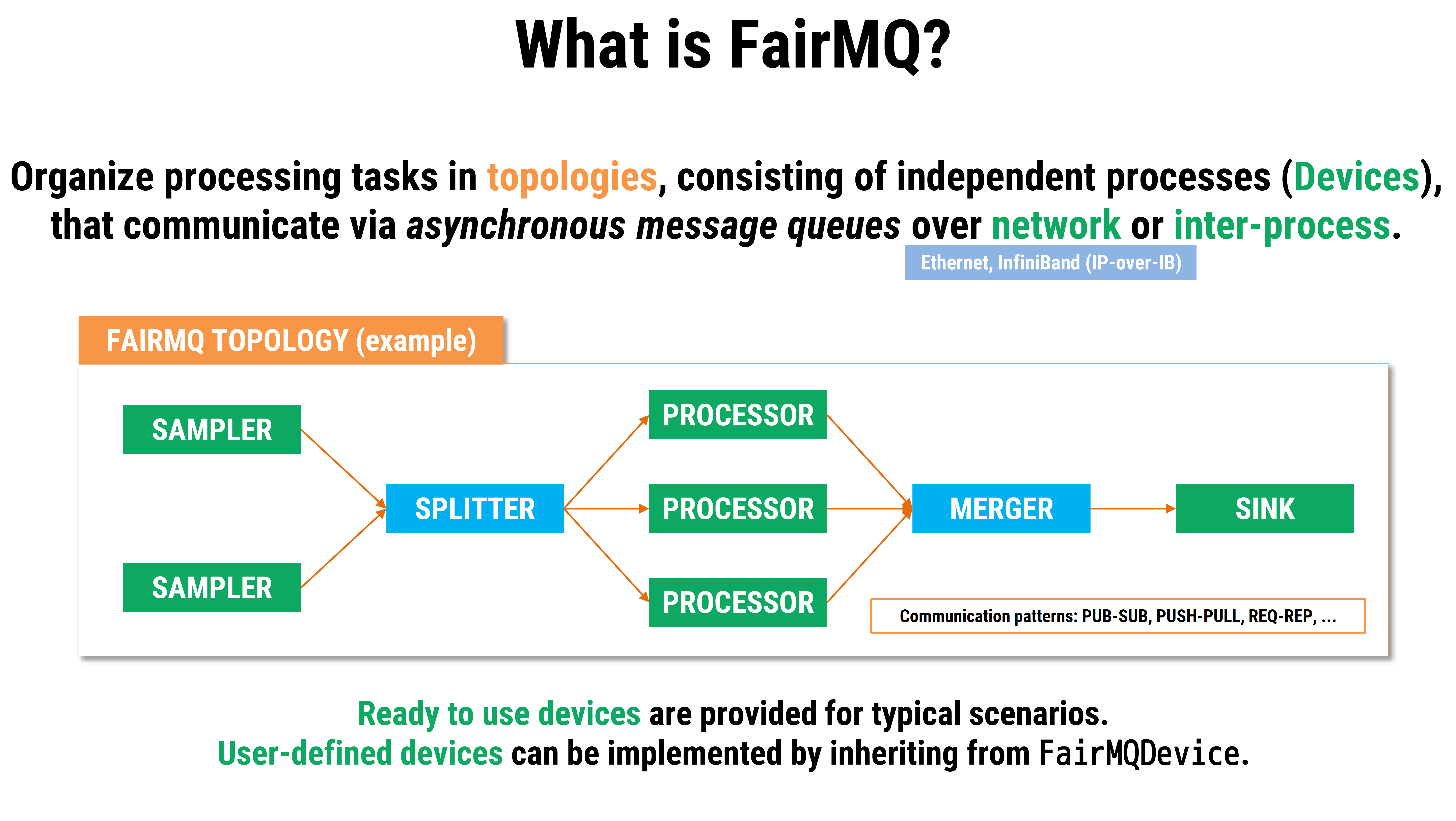 slides taken from Alexey Rybalchenko
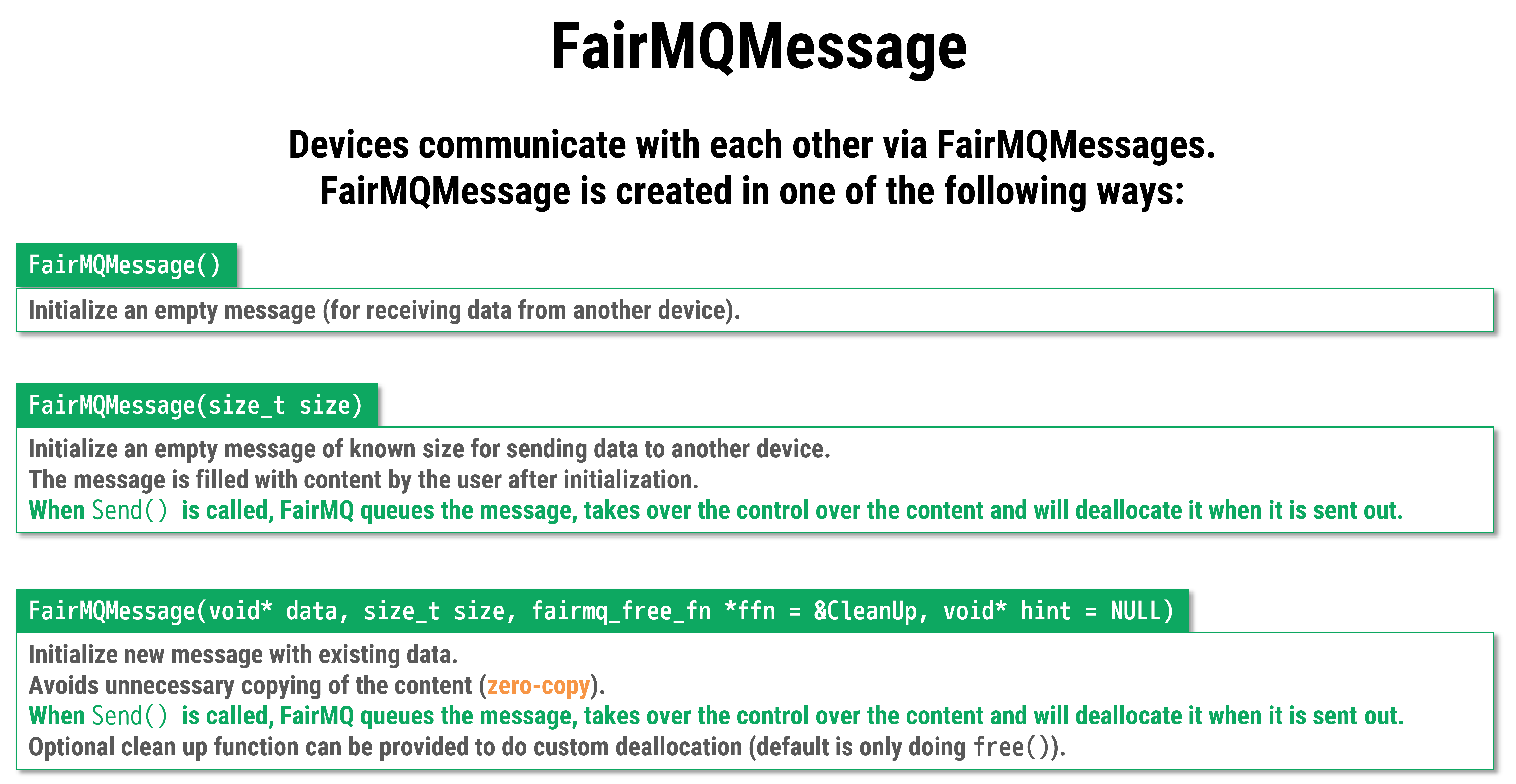 slides taken from Alexey Rybalchenko
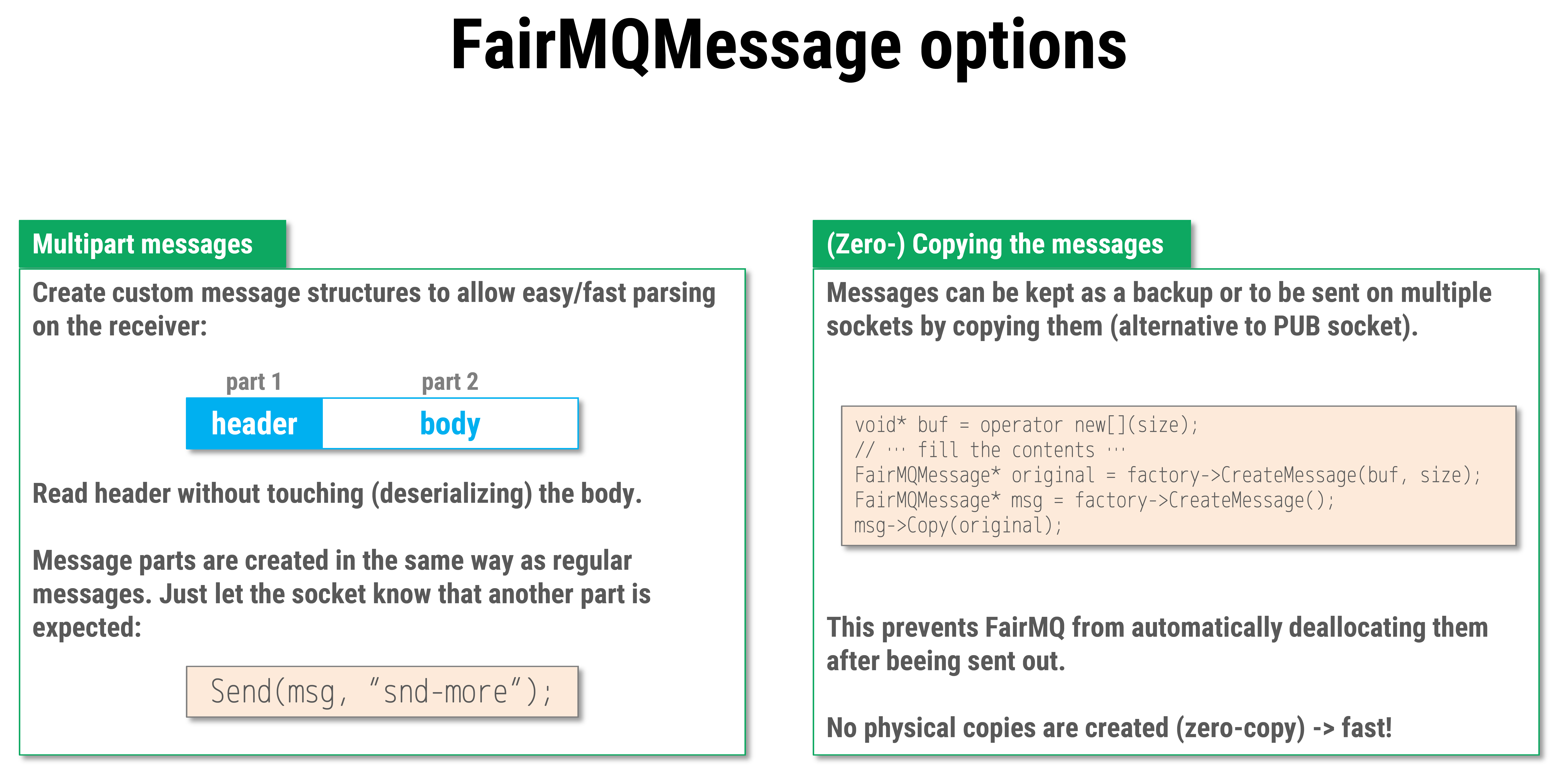 slides taken from Alexey Rybalchenko
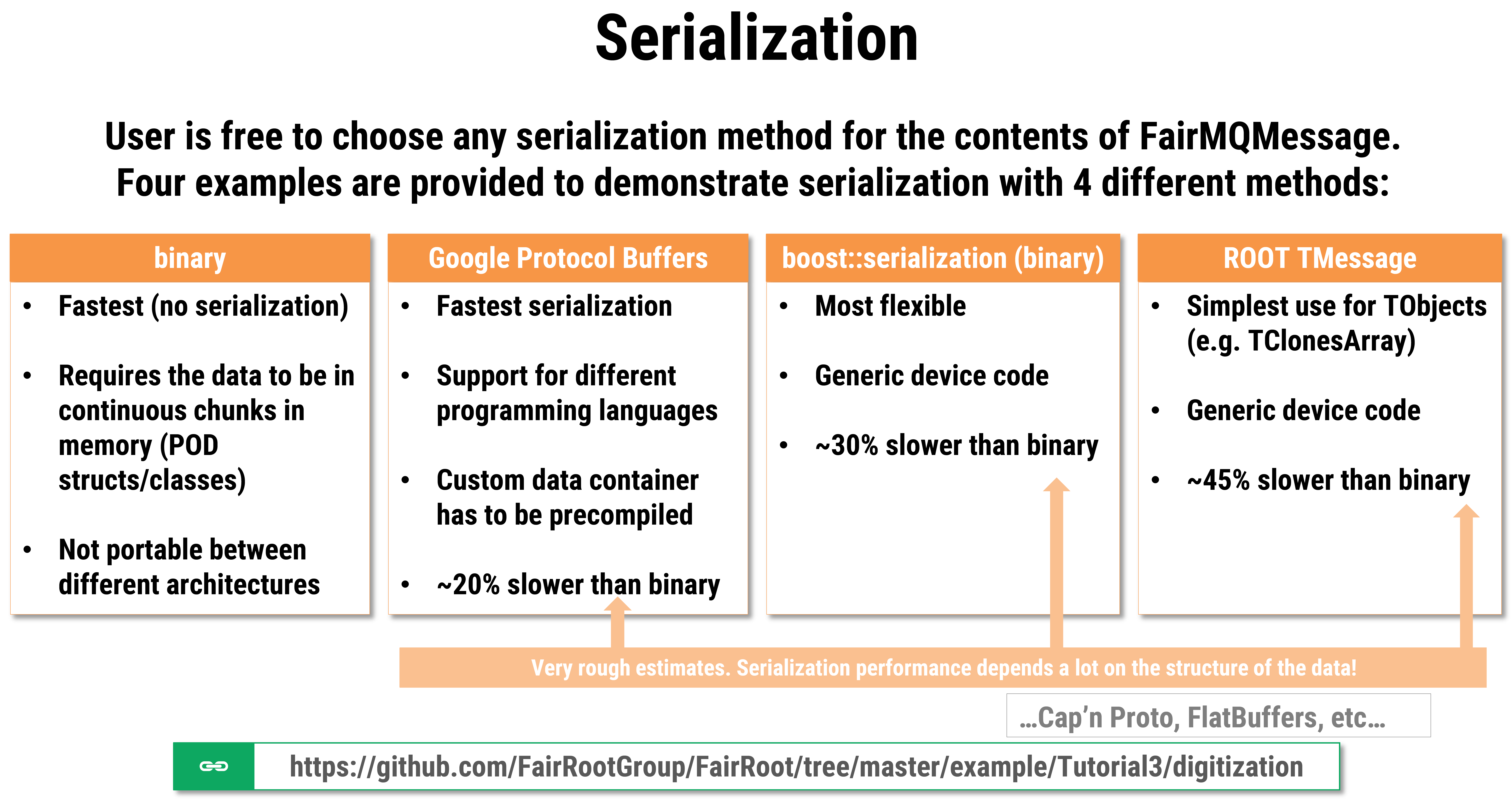 slides taken from Alexey Rybalchenko
How to use it in PandaRoot?
The easy way  ROOT TMessage

The generalized performant way  BOOST serialization

The tough way  binary
The easy way
PndMQFileSampler
Generic file sampler for TObjects in PandaRoot files
Needs:
FileName
BranchName + target output
Does:
Takes data from File
Serialize it in a TMessage
Sends it to port
data-out 1
FairEventHeader / MVDPixelDigi / MVDStripDigi
data-out 2
File Sampler
FairEventHeader / STTHit
TTree
data-out 3
FairEventHeader / GEMDigi
data-out n
The easy way
PndMQTaskProcessor Template
Takes every PndRoot task
Provides access to parameter database
Handles incoming and outgoing data
Takes incoming data from TMessages
De-serializes it in TObject*
Puts data in TList IN
Reverse process for outgoing data
Calls two methods:
InitMQ
Takes parameters from parameter database
Creates new TClonesArrays for incoming data
ExecMQ
Assigns outgoing TClonesArrays to TList Out
Calls standard Exec
Task Proces.
The easy way
PndMQFileSink
Saves TObject* from FairMQ connection into predefined branch of PndRoot file

Up to now only one output branch per FileSink
File Sink
TTree
Putting everything together
ParamDB
Pixel Digi->Hit
File Sink
MvdPixelDigi
Pixel Digi->Hit
MvdPixelHit
Pixel Digi->Hit
TTree
File Sampler
TTree
TTree
Strip
Digi->Hit
File Sink
Strip Digi->Hit
MvdStripHit
MVDStripDigi
Strip Digi->Hit
BOOST Serialization
Next approach to use BOOST serialization and build it more for time based simulations

Put everything into bursts of data (corresponding to 2 µs of beam time)

Burst:
Header:
RunID
BurstID
BranchName
Data:
vector< vector < FairTimeStamp* > >
PndMQFileSamplerBursts
PndMQFileSamplerBursts
Generic file sampler for TObjects in PandaRoot files
Needs:
FileName
BranchName + target output
Burst time
Does:
Takes data from File
Collects data of one burst
Serialize it in BurstData
Sends it to ports
data-out 1
FairEventHeader / MVDPixelDigi / MVDStripDigi
data-out 2
File SamplerBursts
FairEventHeader / STTHit
TTree
data-out 3
FairEventHeader / GEMDigi
data-out n
PndMQBurstProcessors
MQBurstProcessors:
Base class for BurstData to process
Gives access to ParamDB
Handles receiving and sending of BurstData
SetParams() and ProcessData() as pure virtual methods
Burst Process.
PndPixelDigiBurstProcessor:
Sort Data
Find events by gaps
Find clusters
Calculate PndMvdPixelHits
PixelDigi Process.
PndMQMerger
PndMQMerger:
Receives data from different PndMQBurstProcessors
Holds data until all data for one burst is available
Processes complete burst data or sends it to next device
data-in 1
data-in 2
Data of all data-infor one burst
Burst Merger
data-in 3
data-in n
Putting everything together
ParamDB
Pixel Digi->Hit
Pixel Digi->Hit
Pixel Digi->Hit
MvdPixelDigi
MvdPixelHit
File Sampler
Bursts
TTree
Burst Merger
MVDStripHit
Pros & Cons
Pros:
Faster serialization (according to Alexey)
Get rid of ROOT dependencies
More online style
Easier to adopt to other hardware

Cons:
Separation of data handling and processing in PndRoot needed
Move from TClonesArray tovector< vector < FairTimeStamp* > >